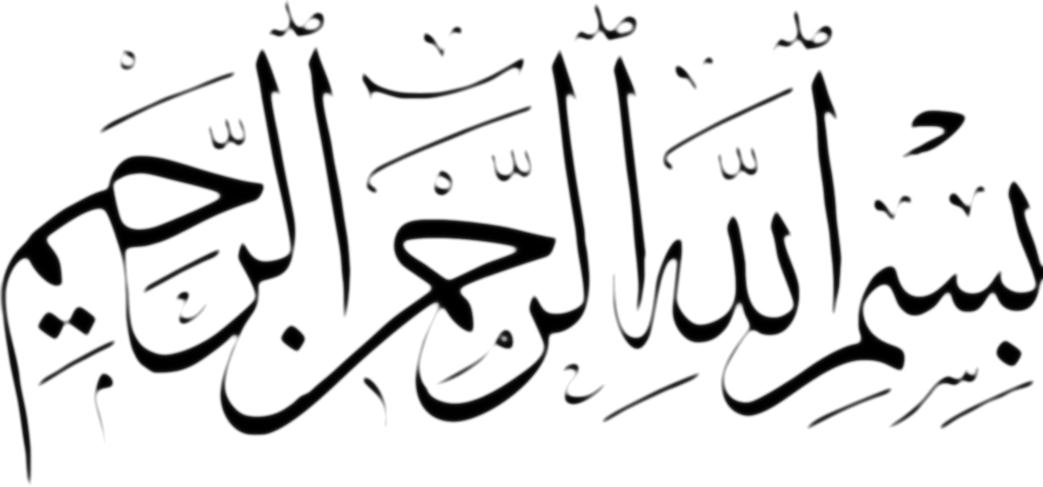 Tasks-based structureساختار مبتنی بر وظایف
تیر ماه 1398
وظایف از کجا می آیند؟
Employee
Employee
Supervisor
Employee
Manager
Employee
Supervisor
Employee
Employee
با تشکر از توجه شما
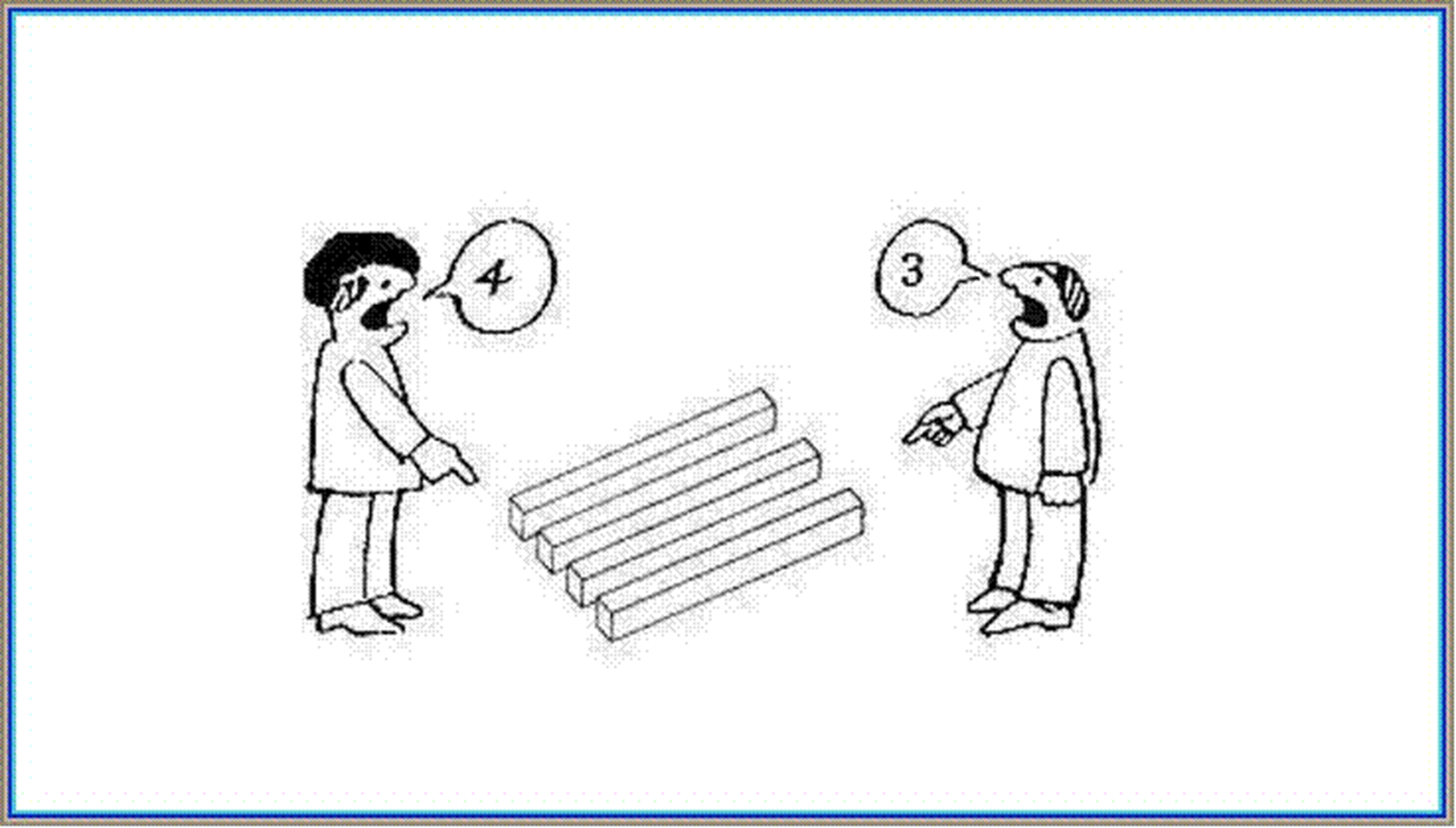